ACLP Members’ Annual Business Meeting
Notes
Download meeting handouts from: tinyurl.com/2020-papers
Submit questions using Q&A box
This meeting is being recorded
2
Establishment of Quorum
The executive office conducted the collection of proxy votes prior to the start of this meeting. The Academy currently has a total of 1401 voting members, thereby requiring 141 to establish a quorum to conduct the business of the Academy.

228 proxies have been received prior to this meeting; 4 were discarded as incomplete, leaving 224 valid proxy votes. Counting those members present and completed proxy votes received, a quorum for the conduct of the organisation’s business has been established.
3
Minutes of last meetingPresident's ReportTreasurer's ReportSecretary's Report
Approve prior meeting minutes
Vote to approve minutes of 2019 meeting

Proxy voting
Approve: 214
Do not approve: 0
Abstain: 10
5
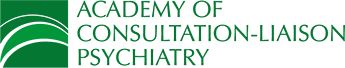 The State of the Academy Business meeting November 2020-----Michael Sharpe MA, MD, FACLPPresident
6
The ACLP 2020 Board
7
The ACLP 2020 Executive Committee
8
The ACLP Strategic plan for 2020
Advocate, for Our Patients and for C-L Psychiatry

Educate, Train, and Partner to Promote Good Patient Care

Inspire, Develop and Nurture, the C-L Psychiatry Community

Optimize, the ACLP Organizational Structure
Then came COVID-19How did it go?
We advocated for our patients and for C-L psychiatry
Huge challenge to C-L psychiatry clinicians 
	They did a terrific job of advocacy
	‘Frontline’ work and supporting others
		
Presidential COVID-19 Task force 
	led by Peter Shapiro MD
	what ACLP should learn from the pandemic
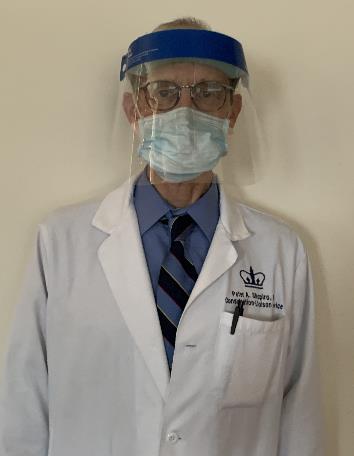 11
We advocated for the Academy
We continued building our links with
	EAPM, CAMP, NIMH and others
	
We made progress in our relations with APA and AMA
	Built on great work by Rebecca Brendel MD JD
	Now nominated for President-Elect of APA
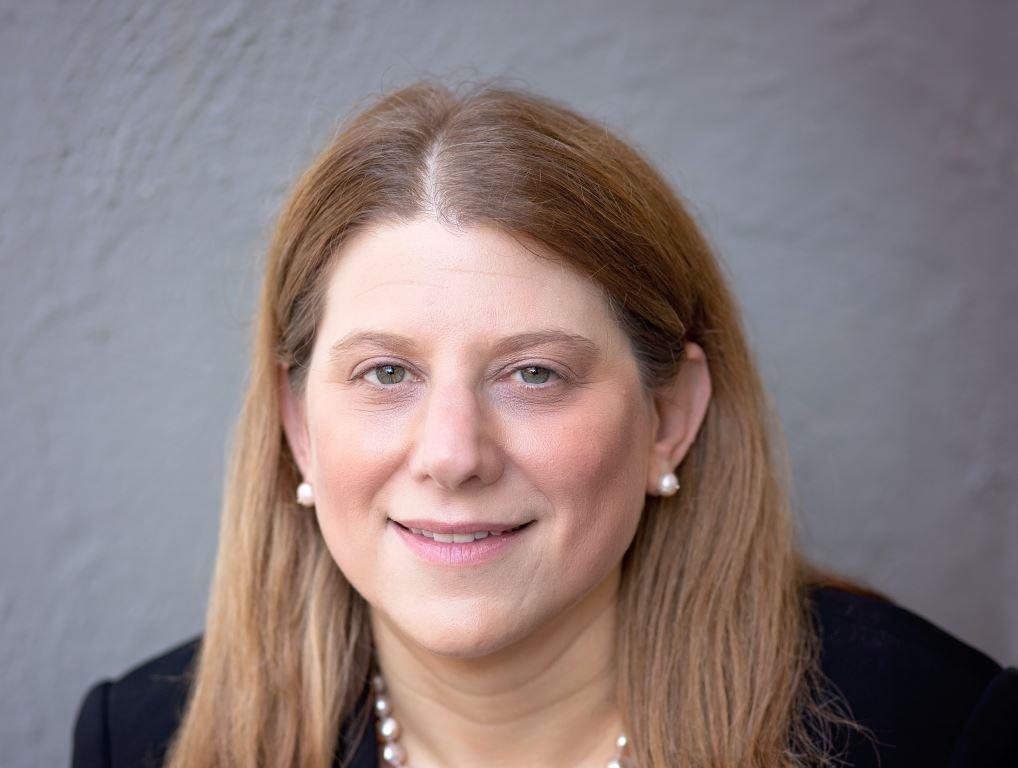 12
We Educated and Inspired through our Annual Meeting
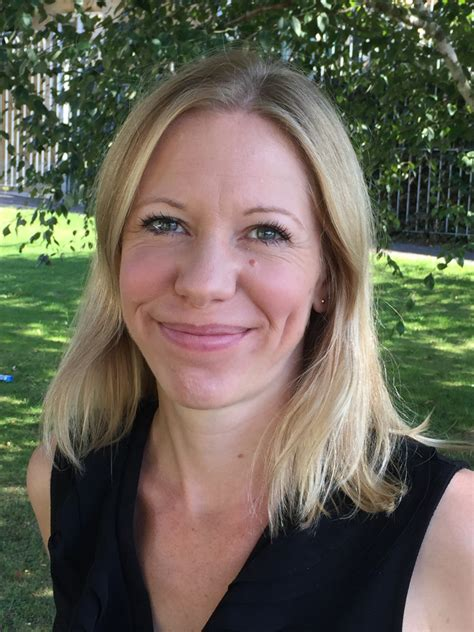 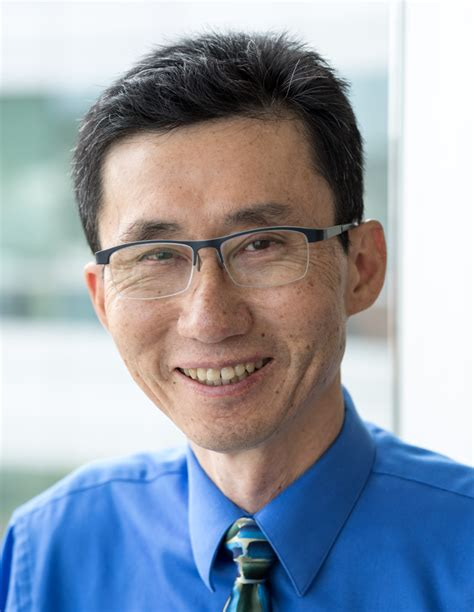 Delivered a virtual meeting
Jesse Fann and Jane Walker
Supported by Subcommittee chairs, James Vrac and PAI
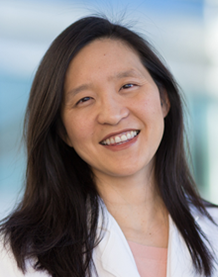 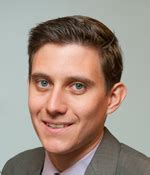 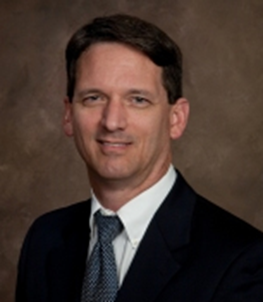 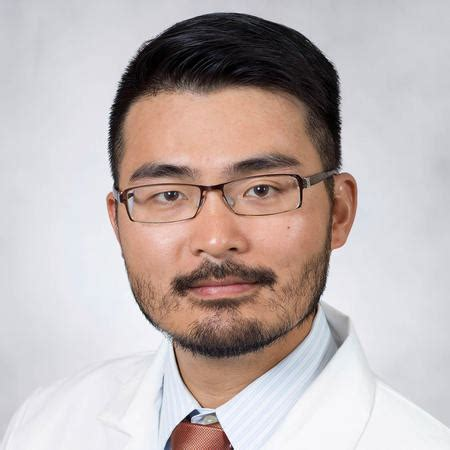 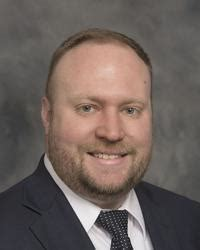 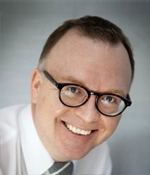 13
We Educated through our Journal - now and for the future
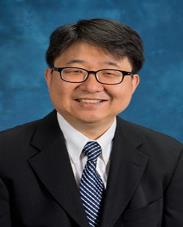 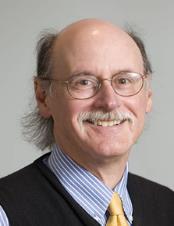 Recruited an Editor-in-Chief 
 Hochang Ben Lee replaces Ted Stern

Agreed a new contract
	With Elsevier as on-line only Journal

Gave it a new name
‘JACLP’ from January 2021
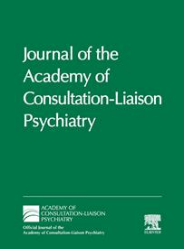 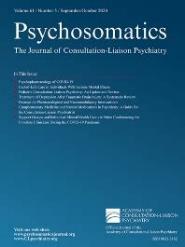 14
We continued to optimize our Organization
ZOOM meetings of Board, Exec. committees and SIGS
	Effective meetings continued on Zoom
	We continued the planned reduction in Board size

Presidential Task Force on DEI
	Presidential task force led by Kewchang Lee MD
      Diversity, Equality and Inclusion and ACLP
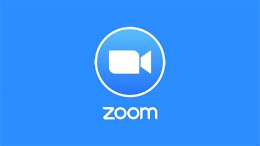 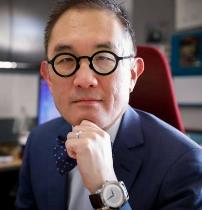 15
Leaving the ACLP Board in November 2020
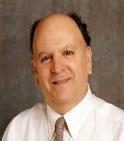 Jon Levenson

Sandy Rackley

James Rundell

Rebecca Brendel

Jesse Fann
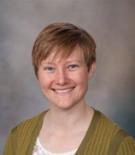 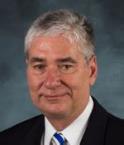 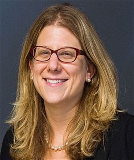 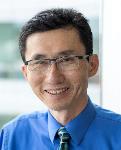 16
A summary of 2020
In the face of the COVID-19 pandemic:

A poor organization fails, 
A good organization survives, 
A great organization thrives

I am proud to have served as President of this great organization
17
Treasurer's Report
Financial Management
2020 budget: $1.3m revenue / $1.26m expenses
2020 actual: hard to project, but looking more positive than expected given circumstances
Current assets of $2m
The Board receives detailed monthly financial reporting
ACLP is audited by an independent auditor every year. Audit Committee met with auditor in June - clean opinion for 2019
Reserves with Schwab monitored closely by Finance Committee. Reserves have performed well during turbulent times this year
19
Secretary's Report
Secretary's Report
Bylaw amendments proposed (circulated to membership on Aug 21):
Main purpose is to reduce the size of the Board per the Board's announced strategy at the annual members' business meeting in San Diego, California
Remove a governor position and change references to governor to the immediate past president.
Remove three board ex officio roles (ACLP's representatives to the APA's Council on Consultation-Liaison Psychiatry, and Assembly Committee of Representatives of Subspecialties and Sections (ACROSS); and the Annual Meeting Committee chair).
Reduce the number of board directors from nine to seven.
Amend the composition of the Audit Committee due to the elimination of a governor position.
Replace the board director appointment with the president-elect on the Nominating Committee; increase the committee size to seven with the addition of two non-board director appointments.
Clarify committee compositions.
Modify language to make the bylaws gender neutral.
21
Approve bylaw amendments
Vote to approve bylaw amendments as presented

Proxy voting
Approve: 211
Do not approve: 1
Abstain: 12
22
Secretary's Report
Governance section in the members’ only area of the website includes: 
F990s (tax return)
Audit reports
Board minutes, financial disclosure reporting
Regulatory documents, such as IRS determination letter
Meeting announcements; bylaw amendments
Surveys, misc. reports
Policy Manual
23
Membership ReportEditor-in-Chief's ReportNominating Committee Report
Membership
25
Editor-in-Chief's Report
Nominating Committee
Elections
President-elect:	 Philip Bialer, MD, FACLP
Vice President:	 Maryland Pao, MD, FACLP
Treasurer:			 Madeleine Becker, MD, FACLP
Secretary:			 E. Sherwood Brown, MD, PhD, FACLP
Board Directors:
Thomas Heinrich, MD, FACLP, second 3-year term
Mary Ann Cohen, MD, FACLP; to fill the unfinished term of 2-years vacated by Dr. Brown
28
Approve slate of candidates for board election
Vote to approve as presented the slate of candidates for officers and board directors

Proxy voting
Approve: 215
Do not approve: 0
Abstain: 9
29
Thank you for joining us!Q&A?